МБДОУ «АЛЕНУШКА» С.ПОКРОВСКОЕ
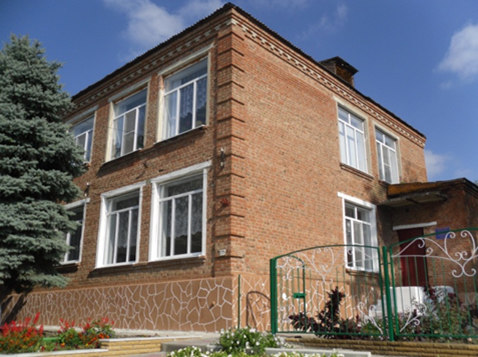 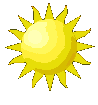 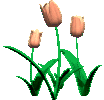 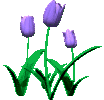 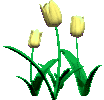 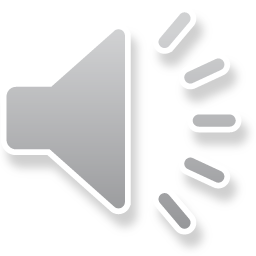 49 лет встречает малышей  Детский сад  с ласковым названием «АЛЕНУШКА»
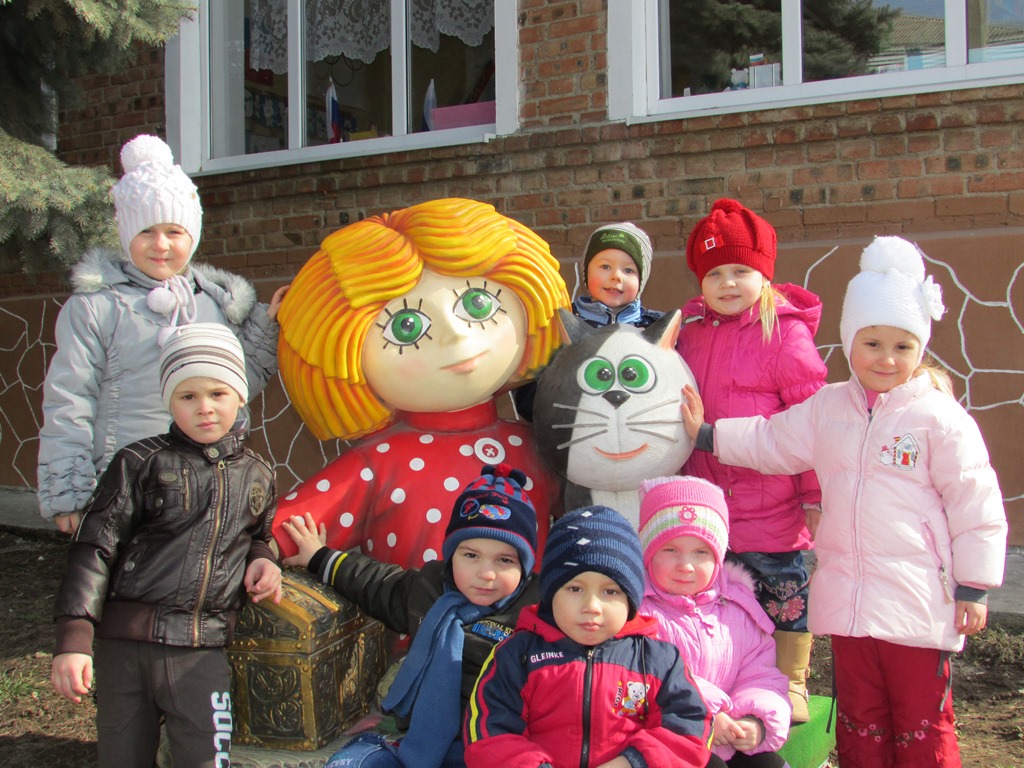 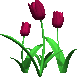 АЛЕНУШКА – это 108 мальчиков и девочек
Это здорово: 
что есть место, где тебя поймут и поддержат!
Это правильно: 
что в равноправном общении взрослых и детей возможно развитие!
Это признано:
 что талантливость  Детства 
в поддержке взрослых!
Это отлично:
 что есть «Аленушка», где у тебя  много друзей, где ты постоянно занят интересными делами!
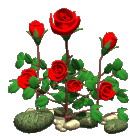 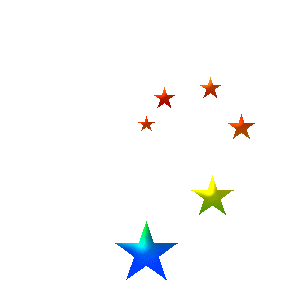 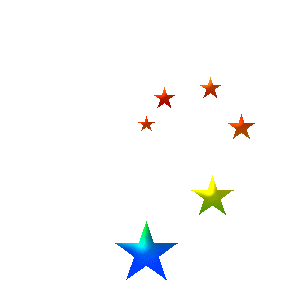 Прекрасно, что есть педагоги простые люди, а не боги!Ребятам отдают сердца, для них свершают чудеса!
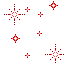 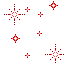 Здоровье сохраняем! Здоровье укрепляем!
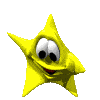 Все на свете изучаем,  невесомость открываем
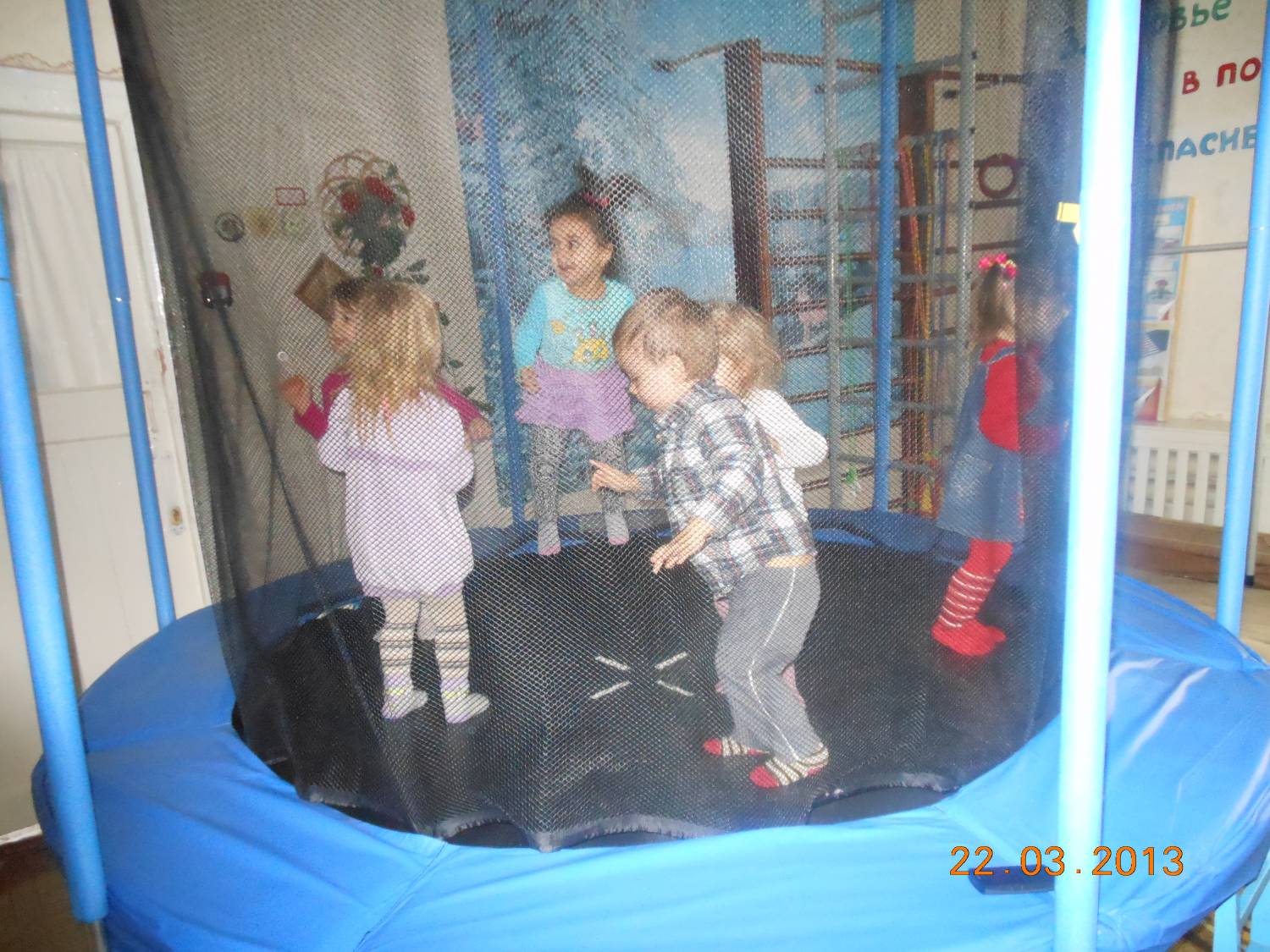 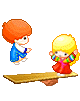 Любят наши малыши физкультуру от души
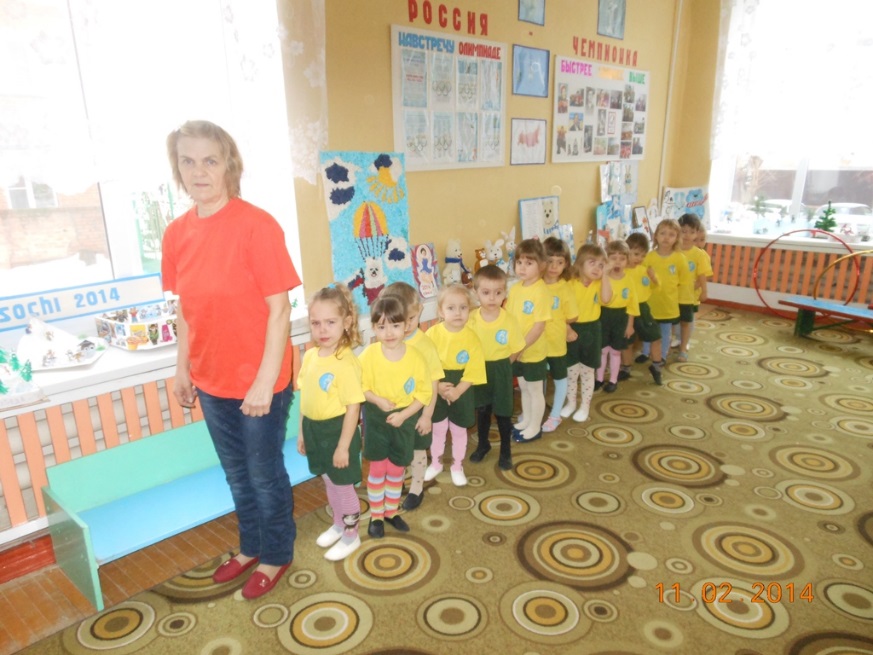 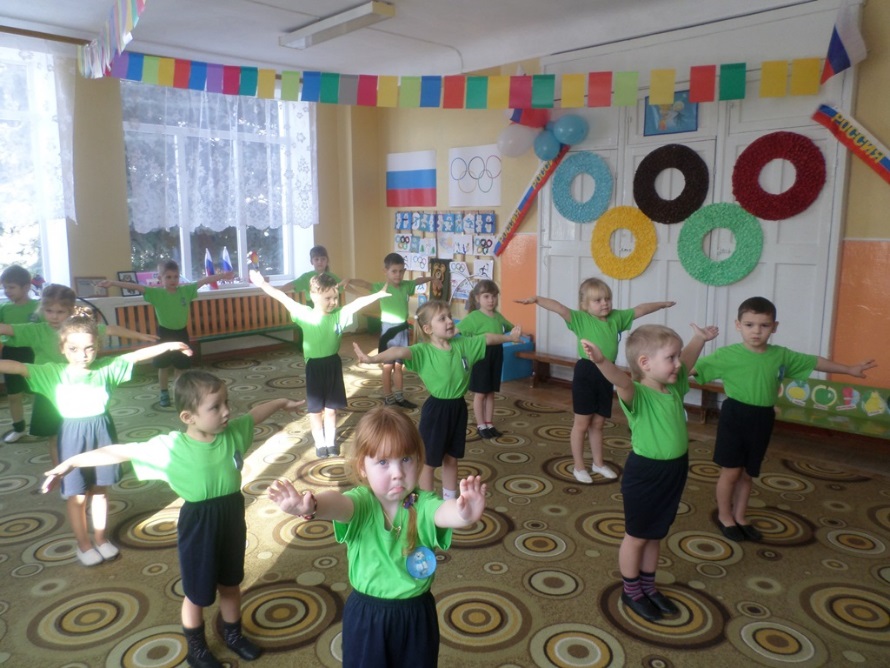 Чтоб побед нам добиваться, нужно 
                         потренироваться
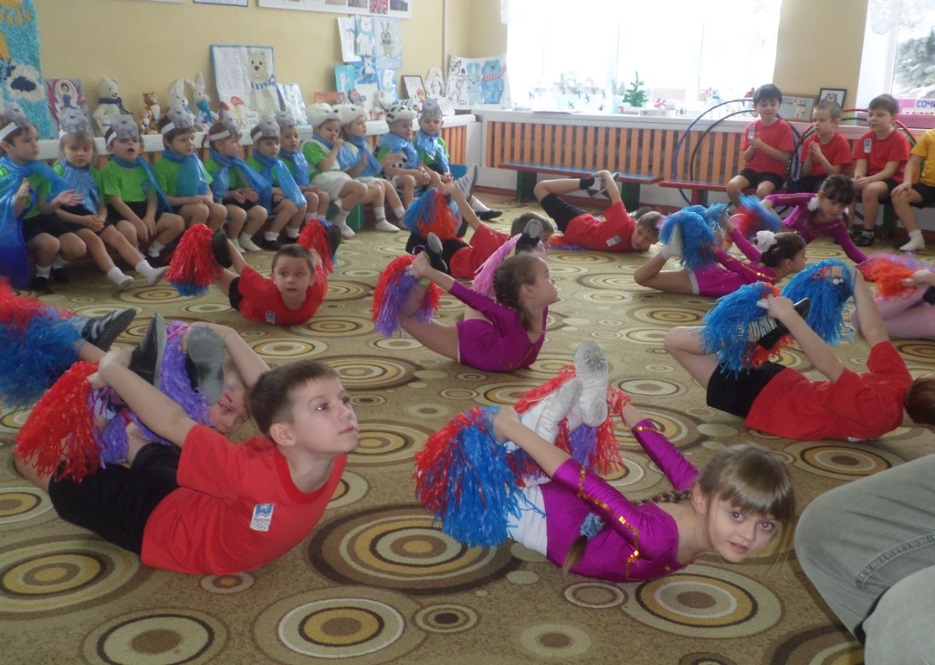 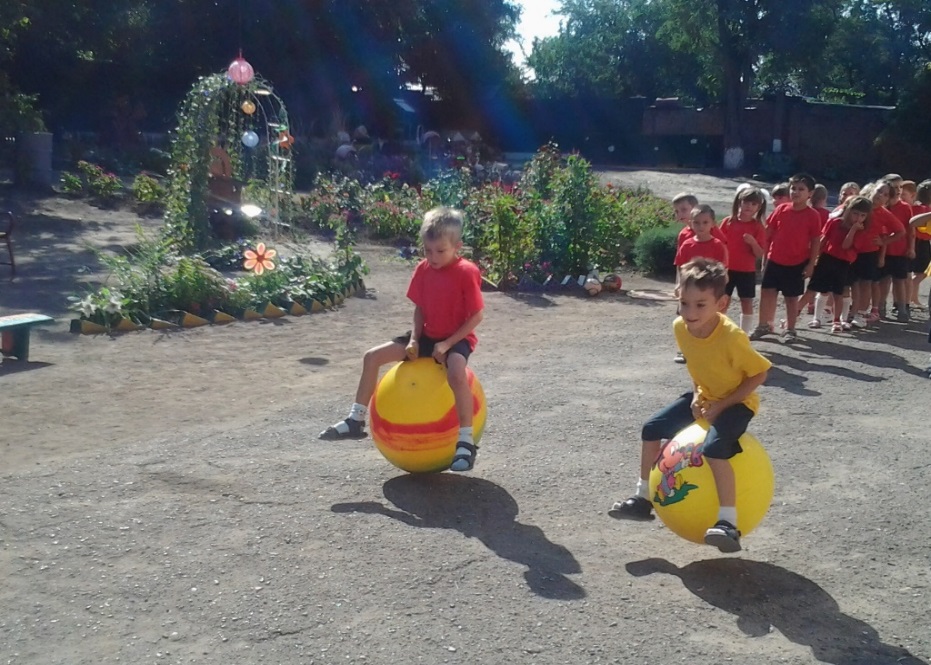 В здоровом теле – спортивный дух!
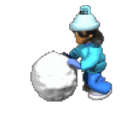 На площадке мы играем, ребятишек закаляем.Мы даем болезням бой, жарким летом и                                       зимой!
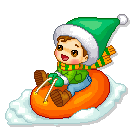 Вместе мы идем гулять, на площадках поиграть!
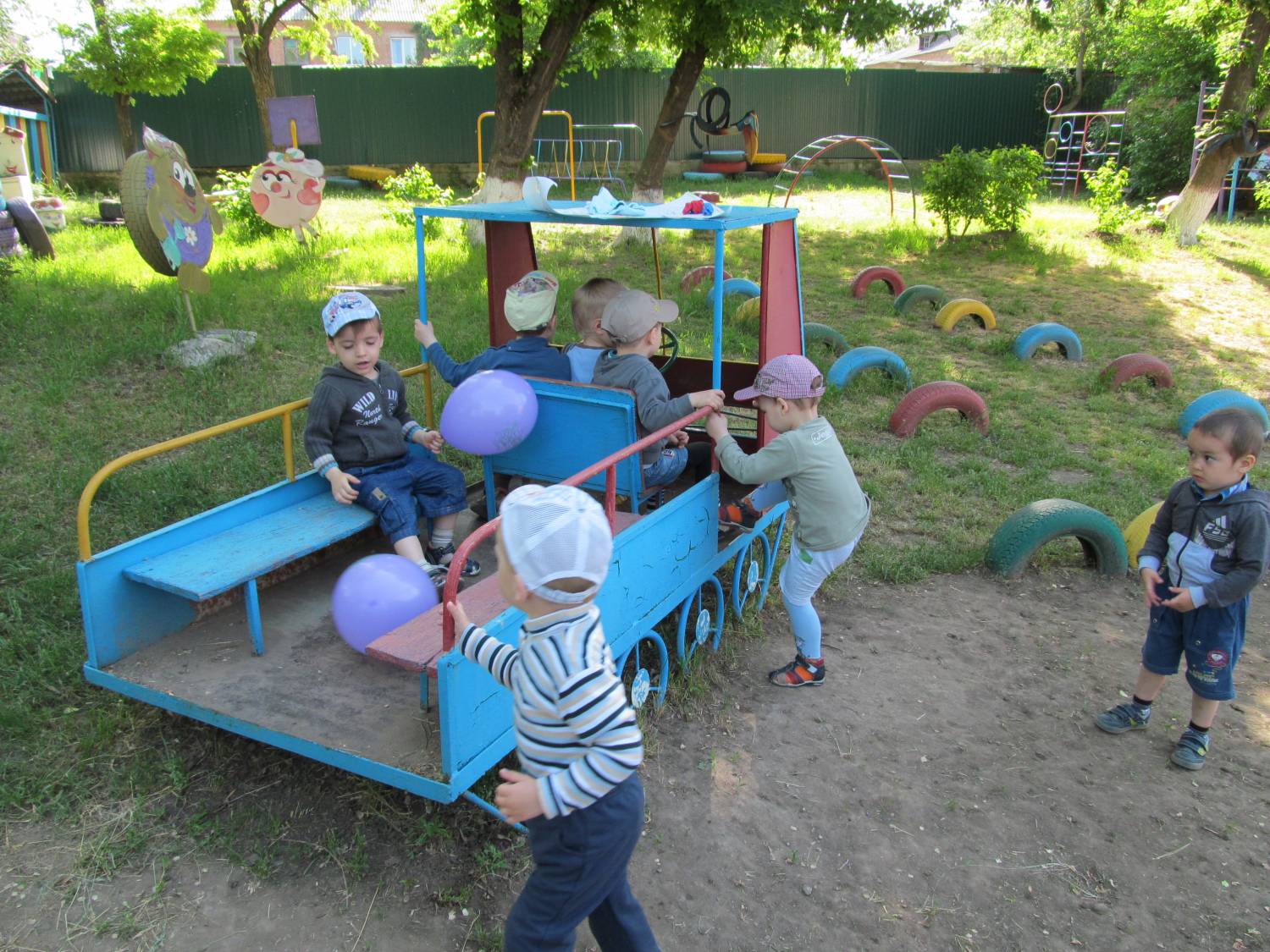 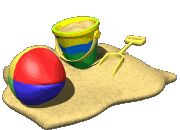 Тренер может все исправить, гибкость, грацию поставить у Серёжек и Наташ                    он наставник добрый наш.
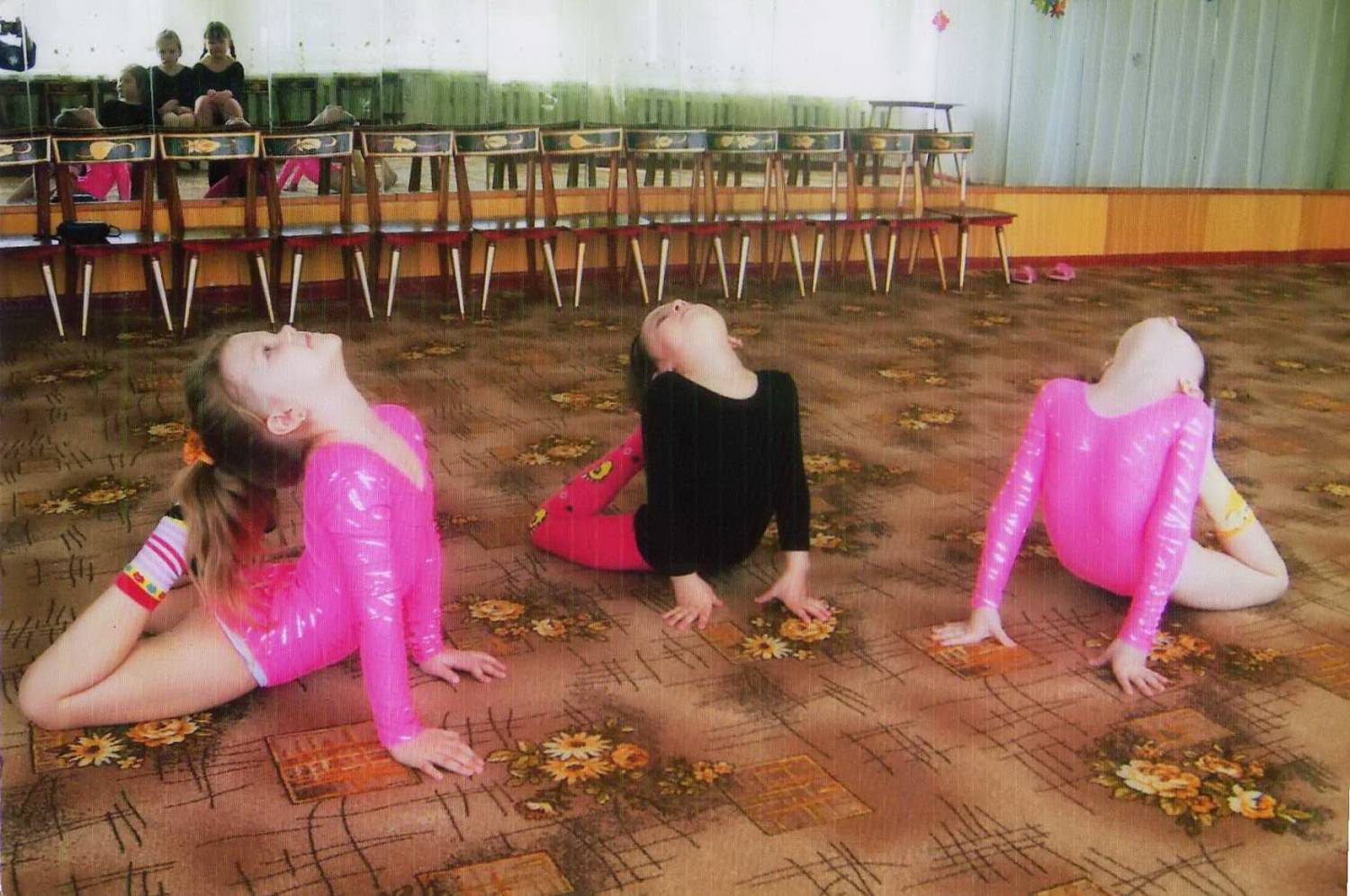 С друзьями вместе собираемся,Игрой серьезно занимаемся!
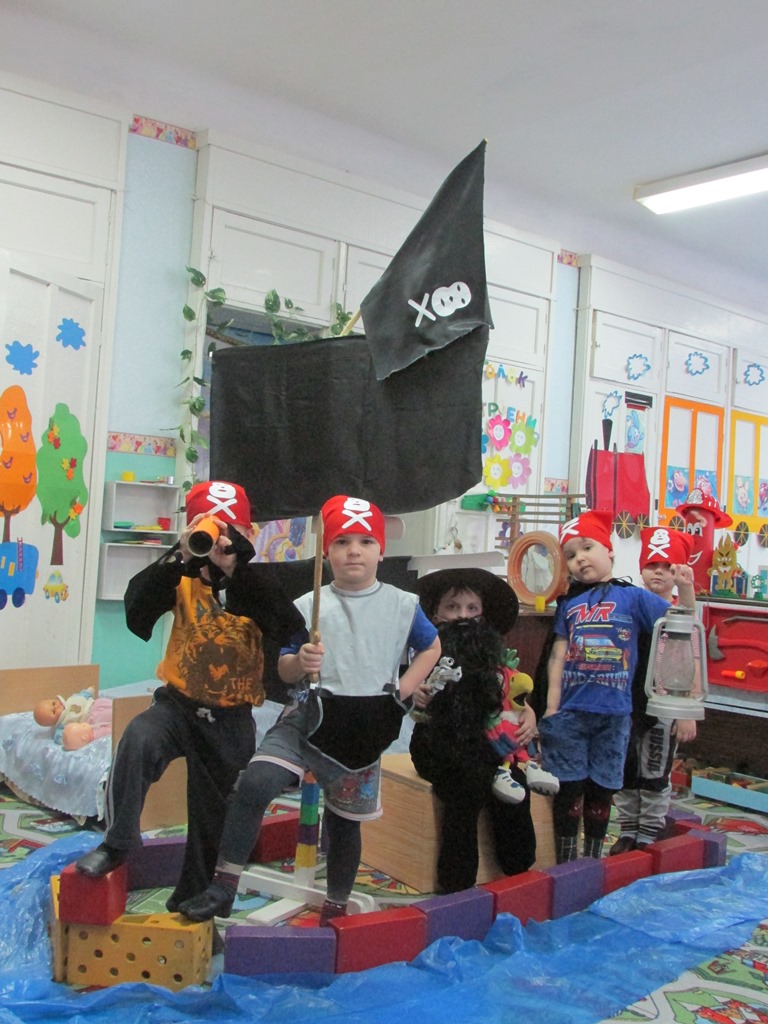 КАДРИЛЬ МОЯ БЕСПЕЧНАЯ..
звездный хоровод…
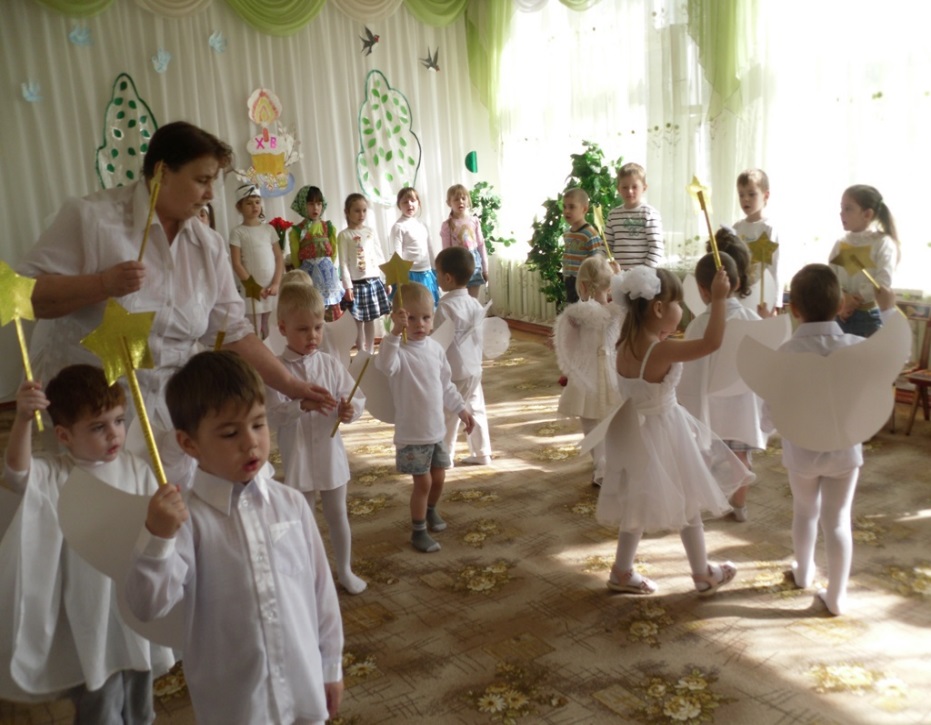 С ребятишками играем, сами сказки   сочиняем!
«РЕПКА»
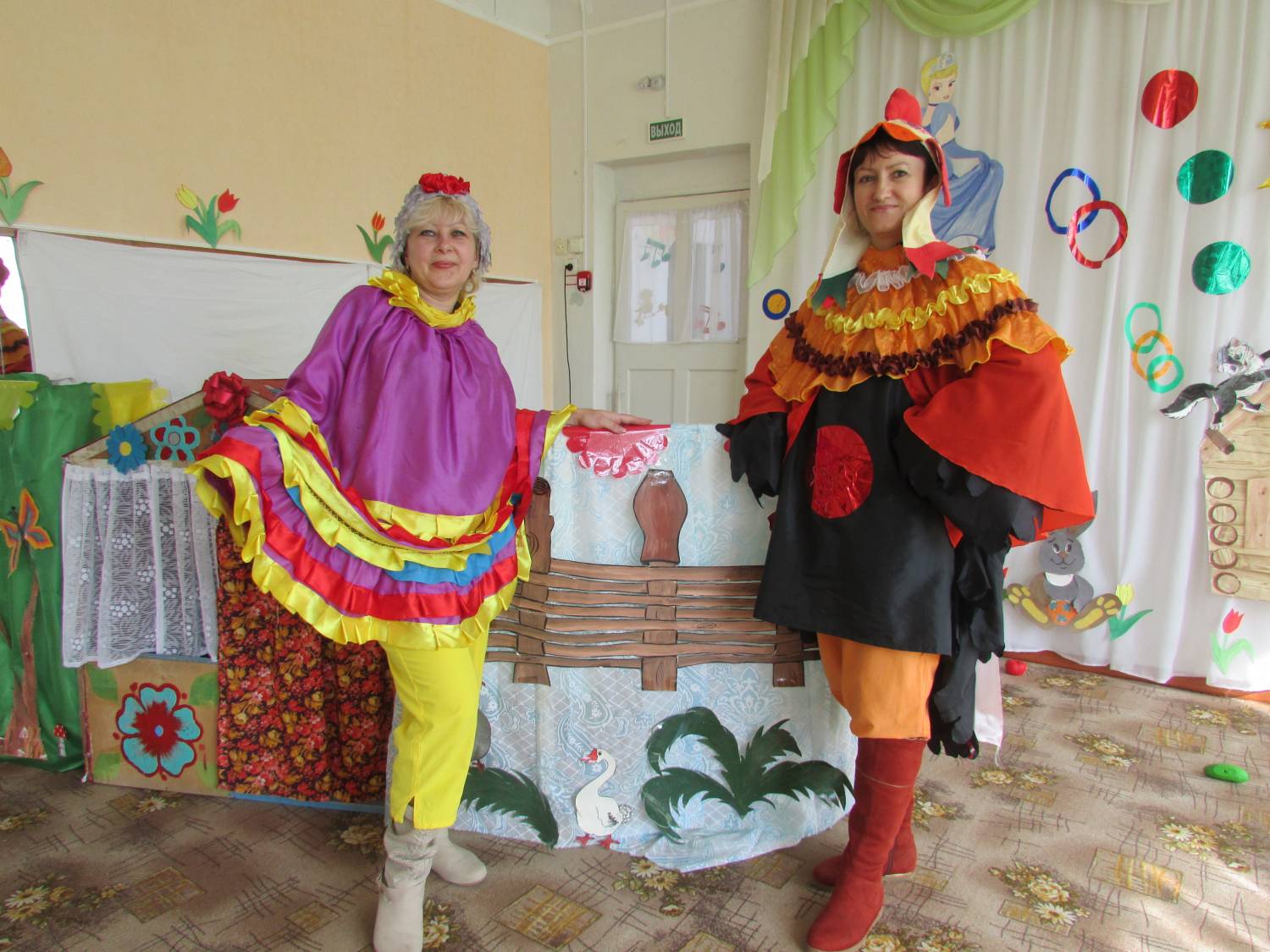 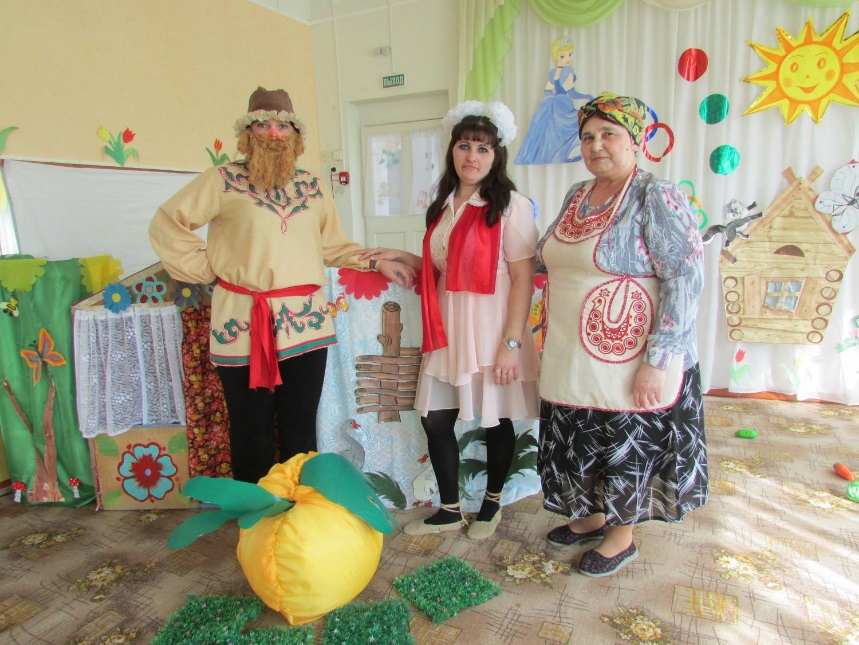 Театральная студия «Как у наших у ворот»
Колобок
Репка и  Курочка Ряба
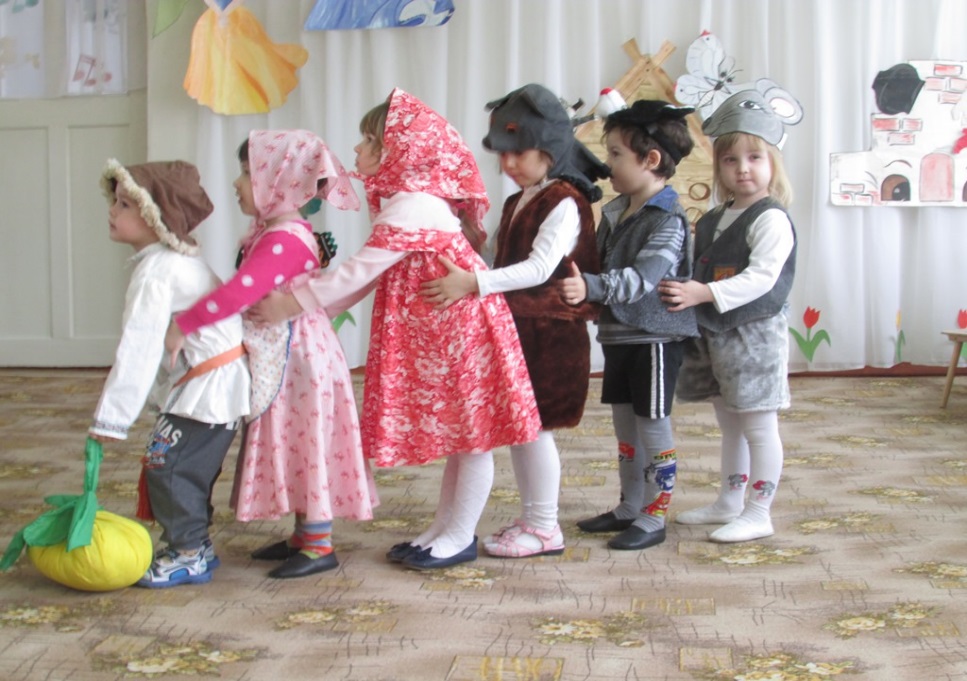 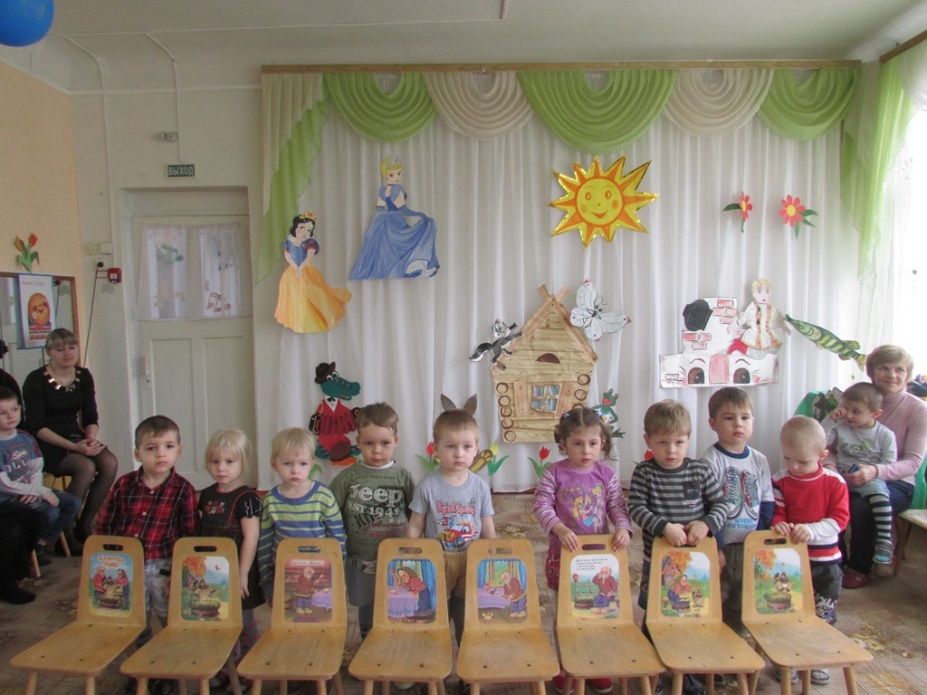 «Девочки и мальчики сладкие как карамельки,           а на них большие башмаки – это БАРБАРИКИ!»         ВЕСЕЛЫЙ ФЛЕШ - МОБ
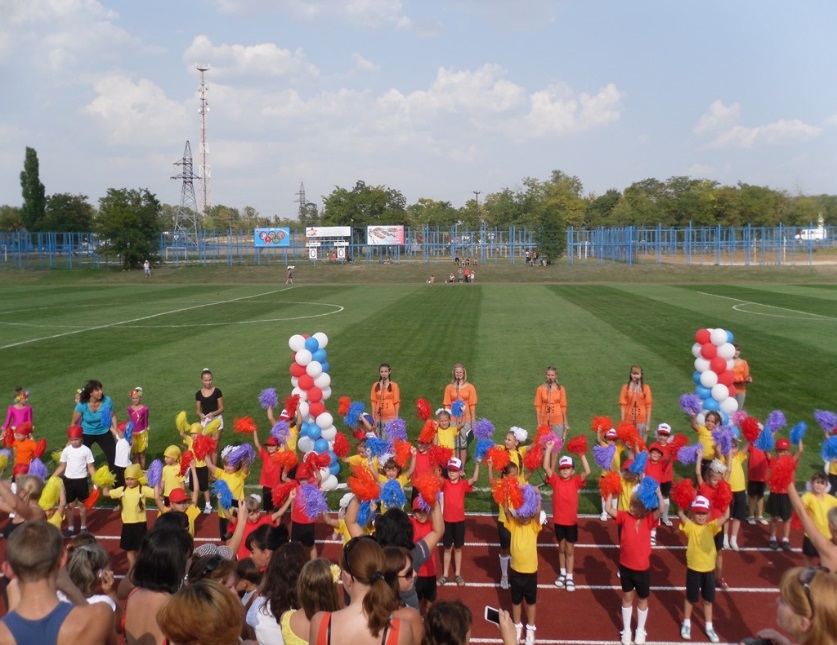 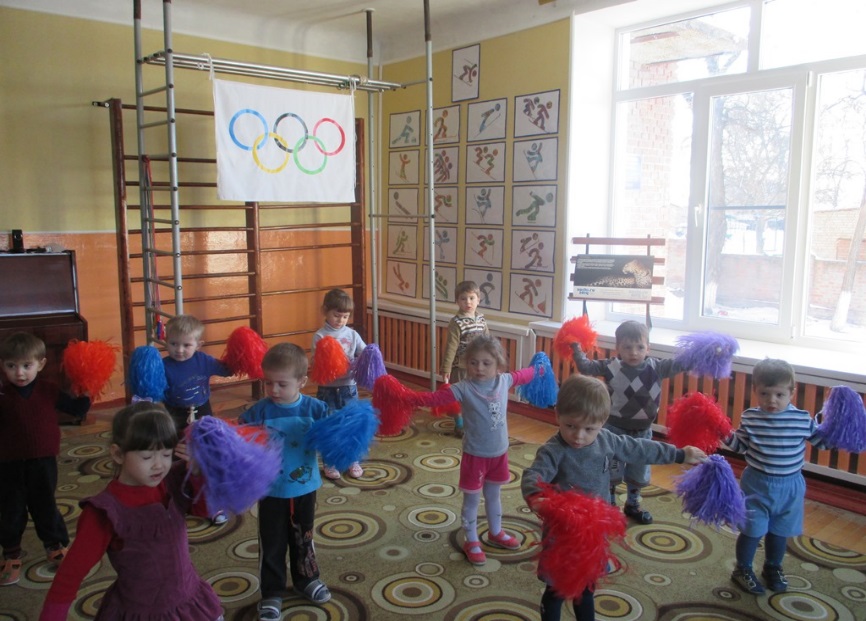 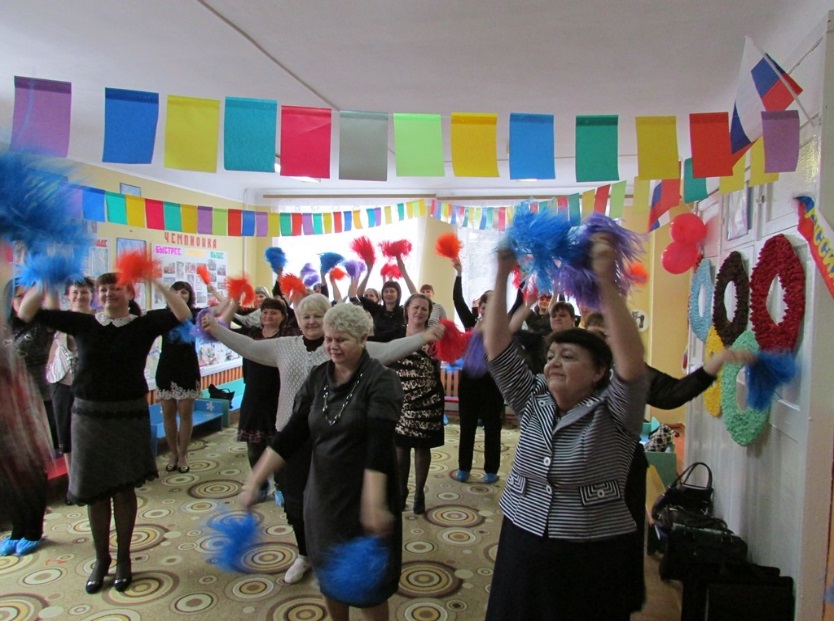 ПРЕЗЕНТАЦИЯ ПРОЕКТА «ДРЕВНЯЯ ГРЕЦИЯ»
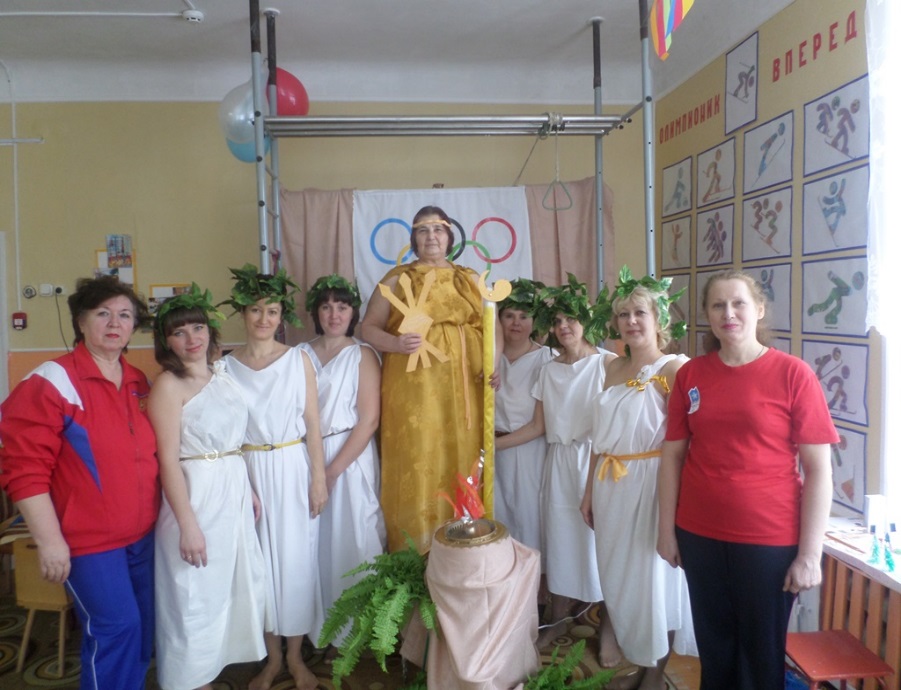 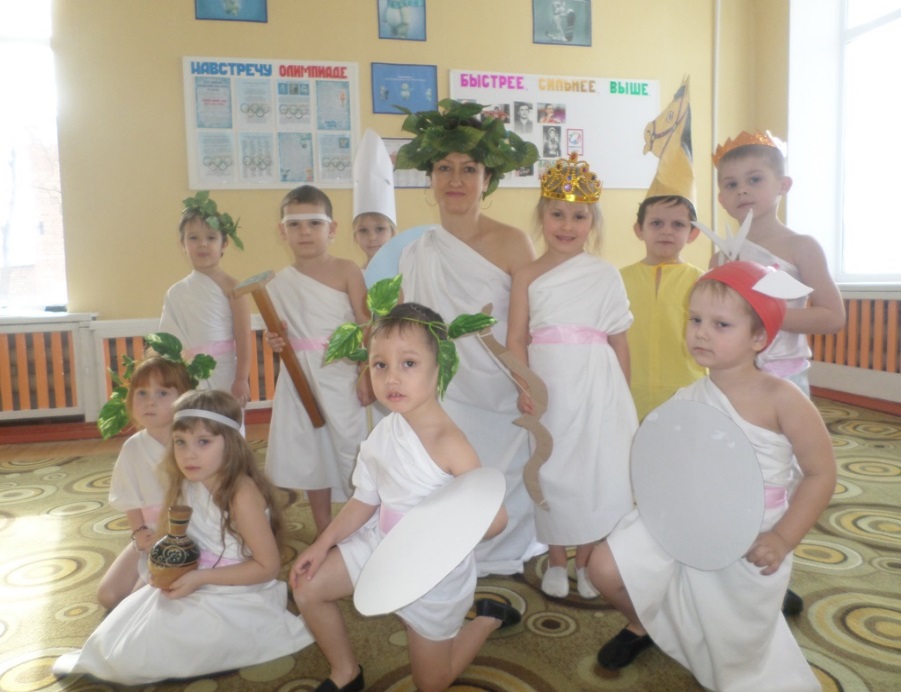 Презентация проекта «С ЧЕГО НАЧИНАЕТСЯ РОДИНА?»
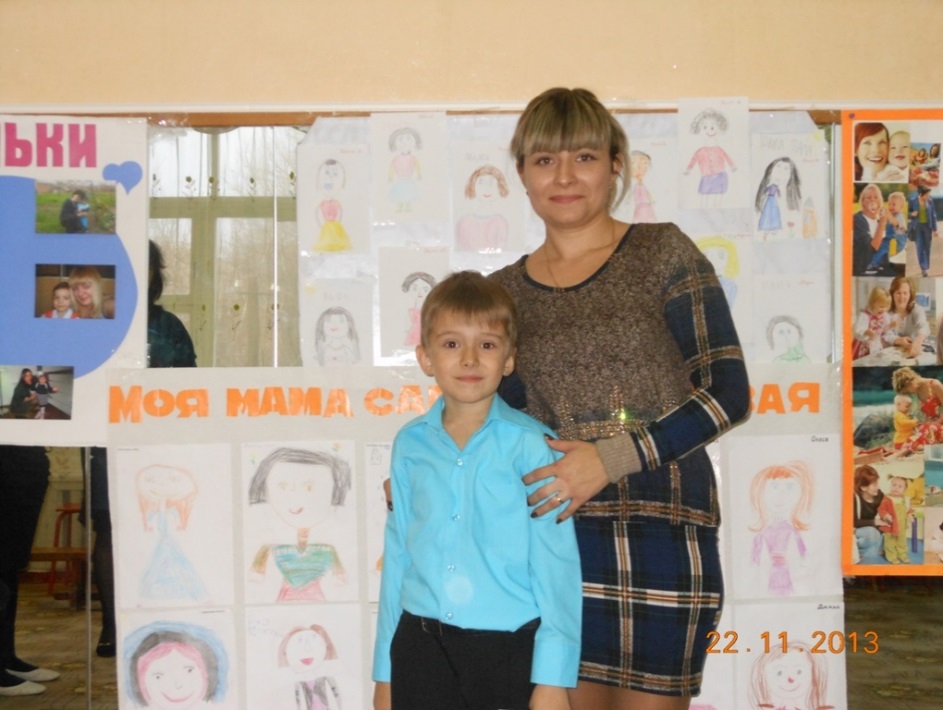 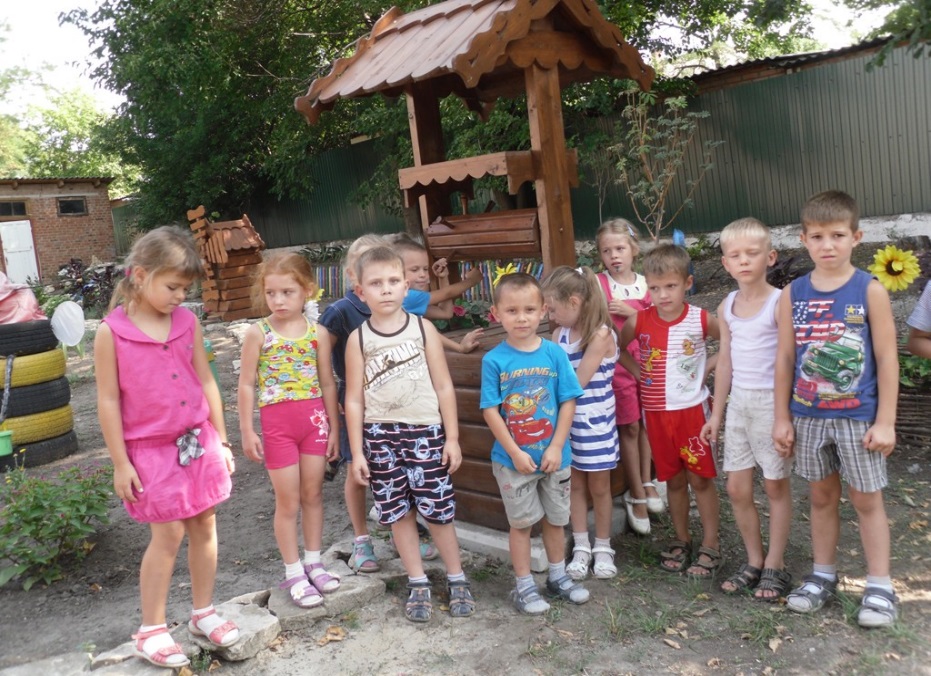 Проектная деятельность «Мы и космос»
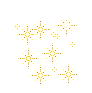 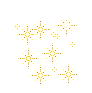 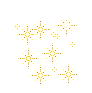 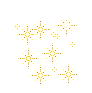 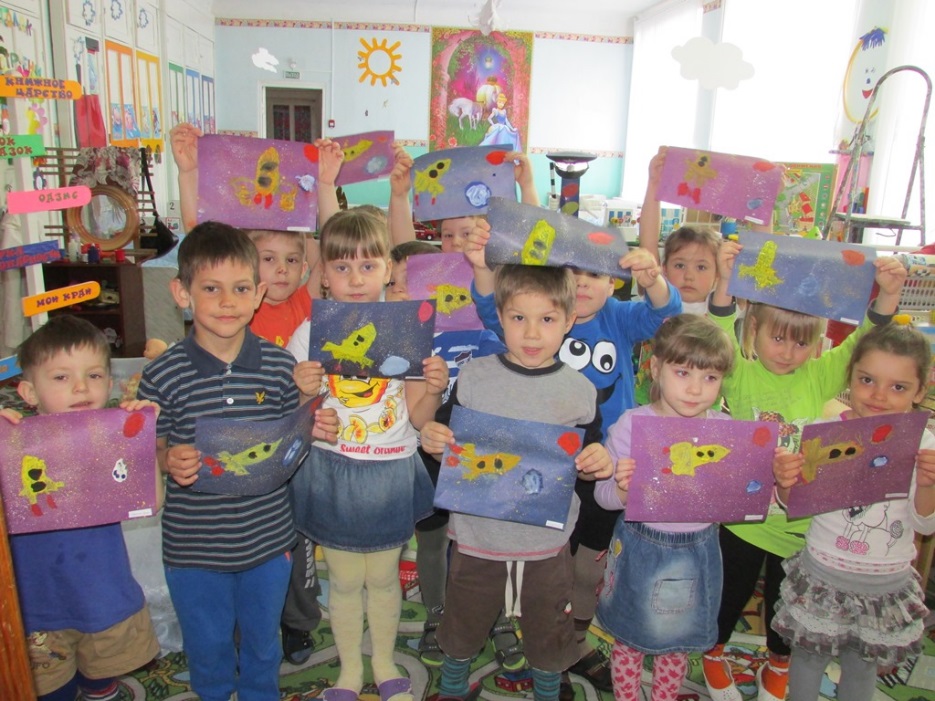 И В ДОШКОЛЬНОЙ ТОЙ СТРАНЕ-СТАРИНА ЯВИЛАСЬ МНЕ…комната русского быта
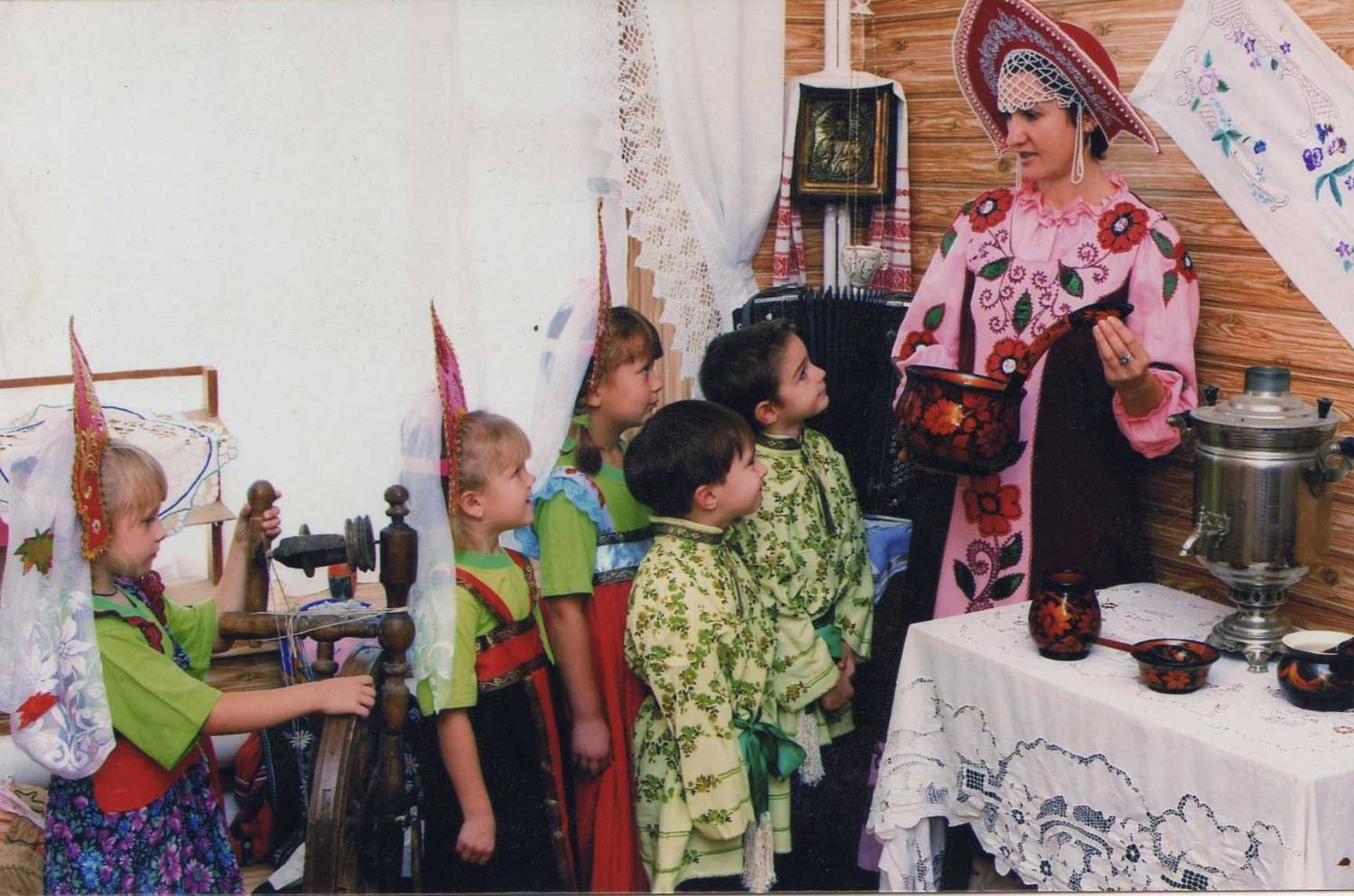 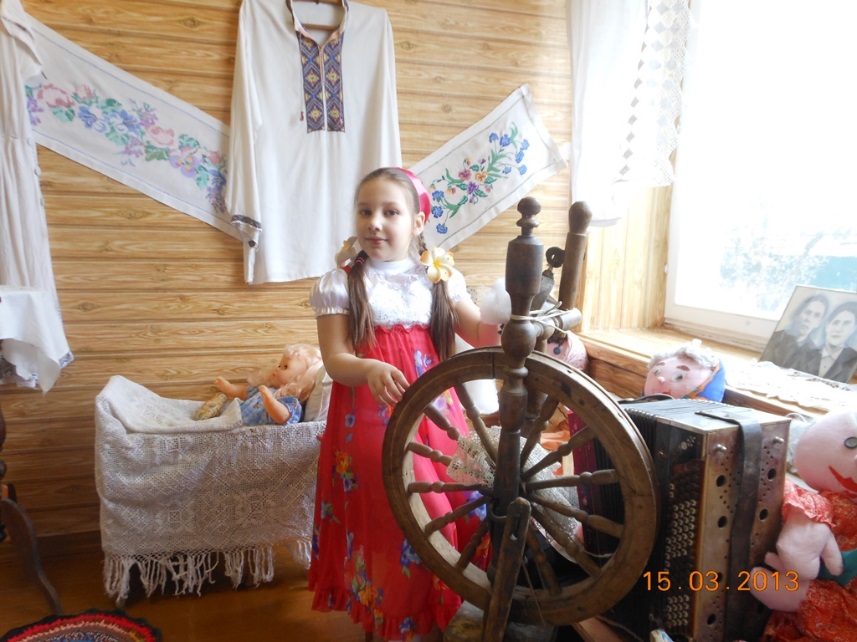 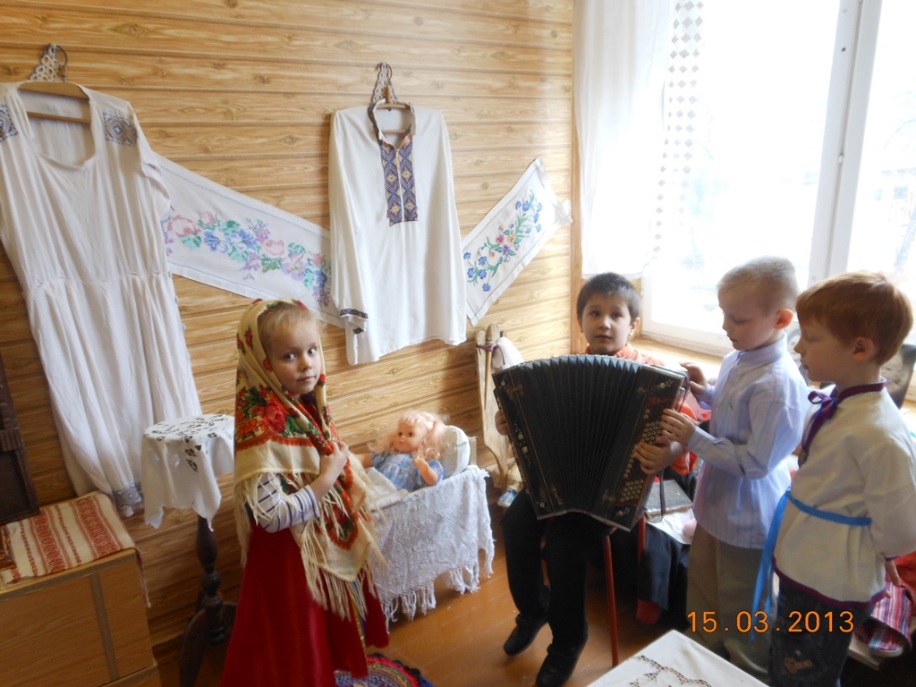 Без работы не сидимсвои шедевры создадим!
Юные таланты «АЛЕНУШКИ»
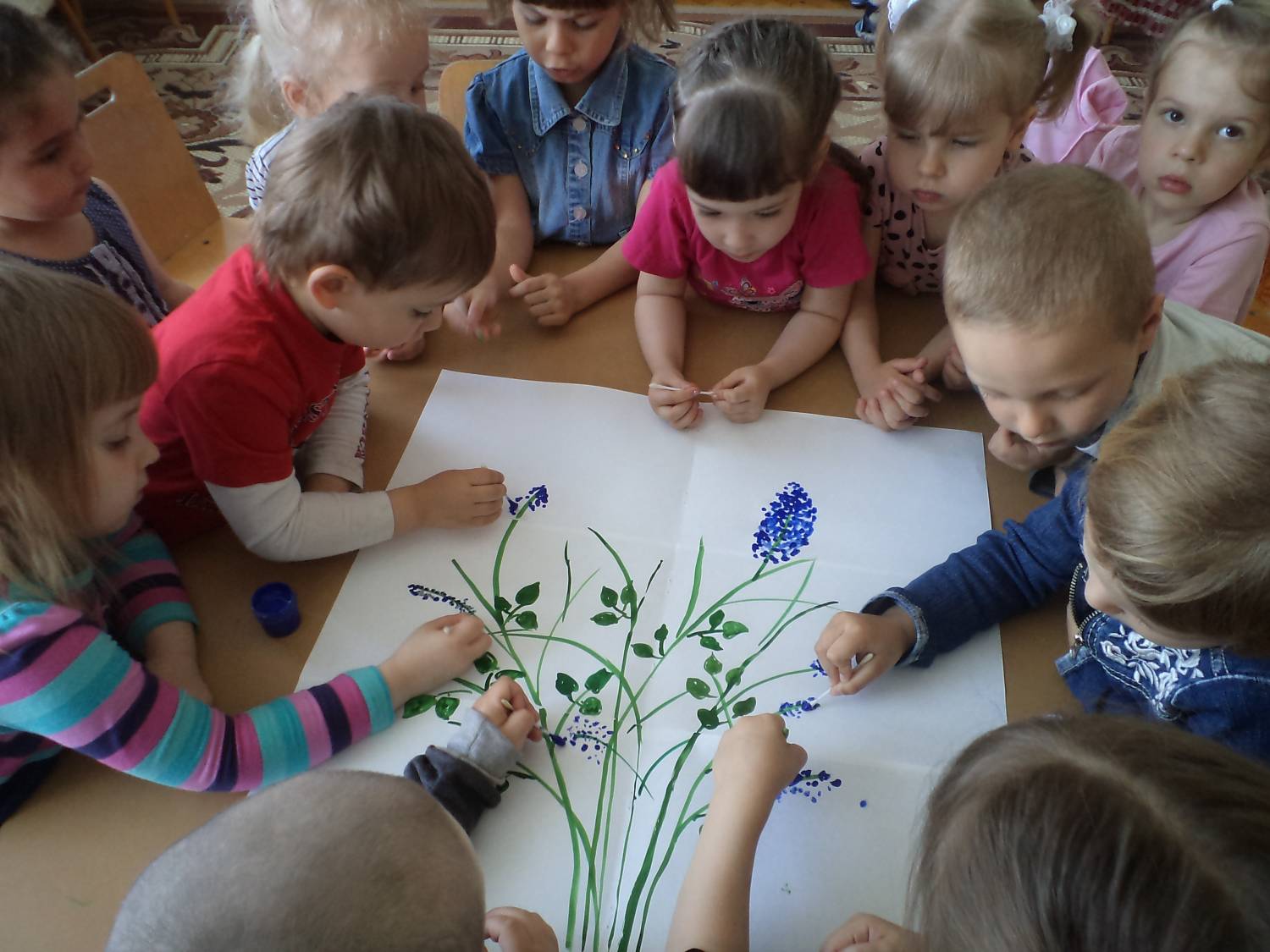 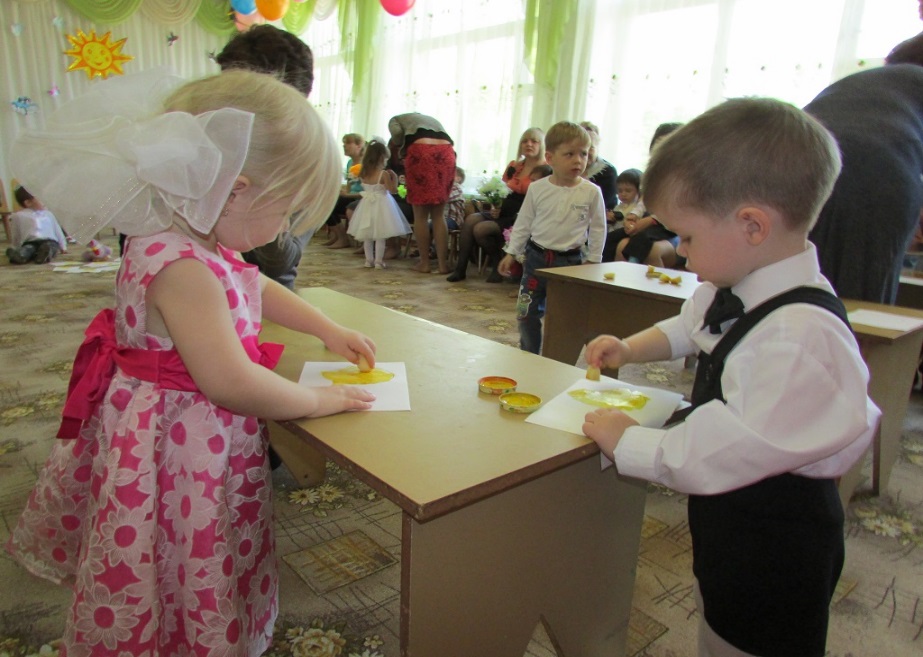 Азбуку дорожную детям знать положено
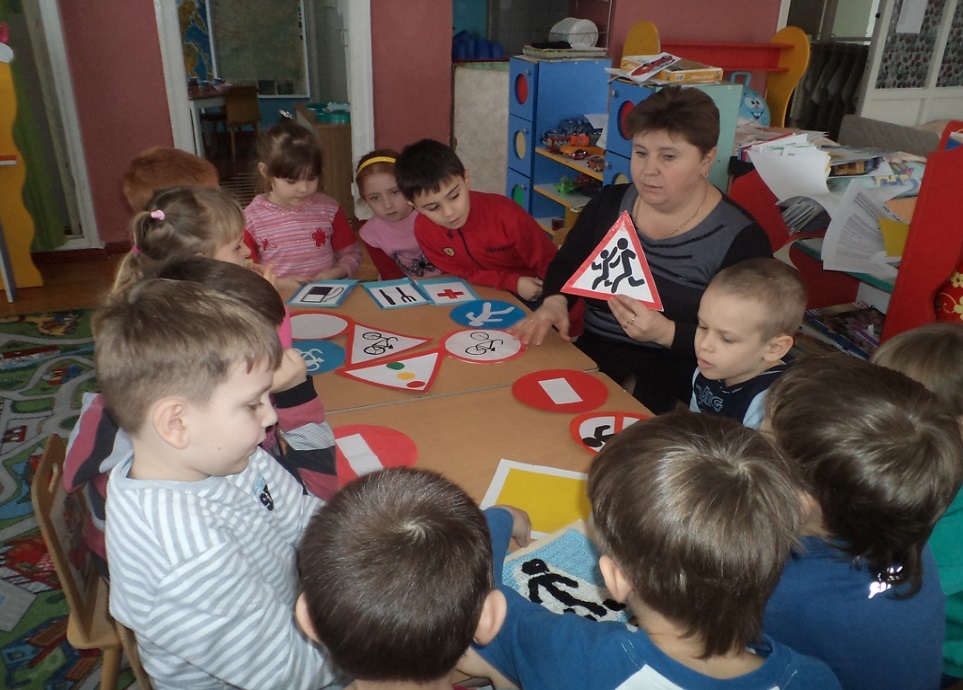 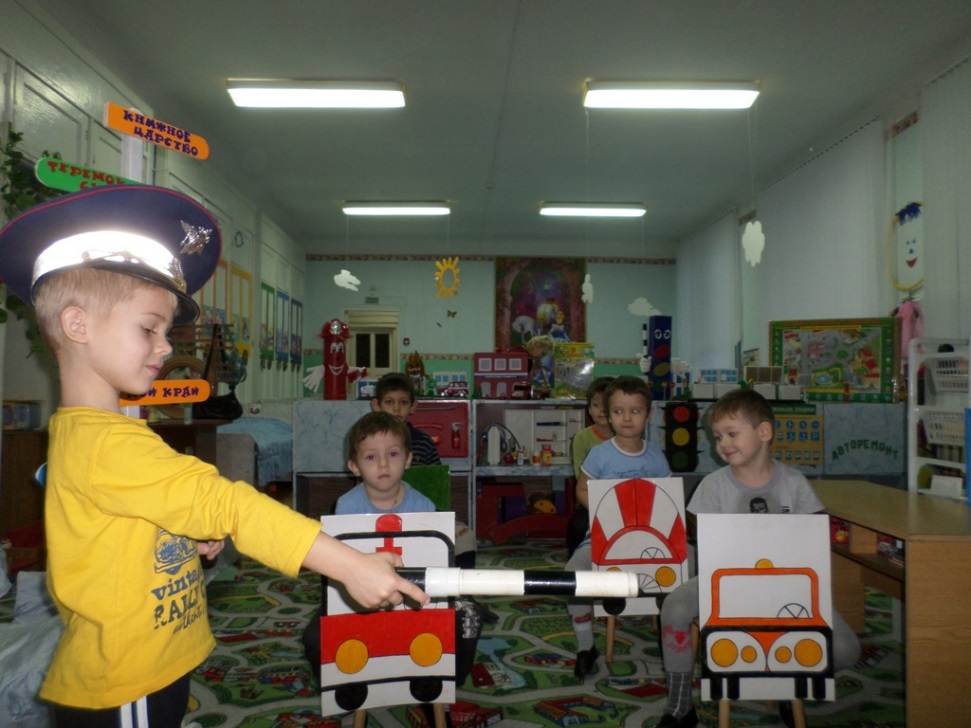 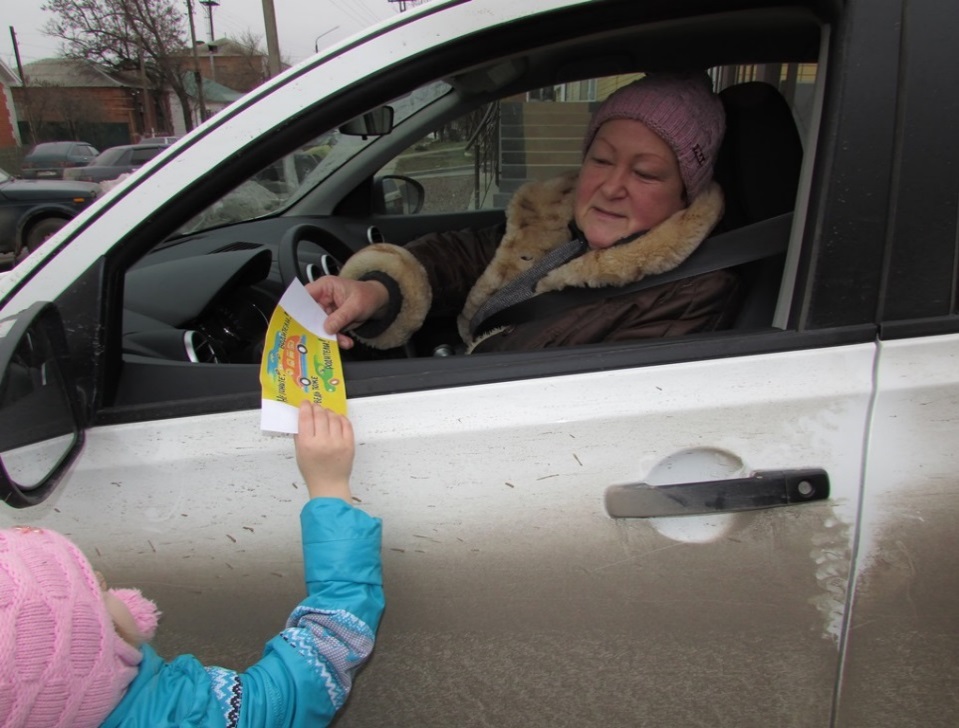 Светофор сказал нам: «Стой! Посмотри по сторонам!»           Юные спасатели спешат на помощь к вам!
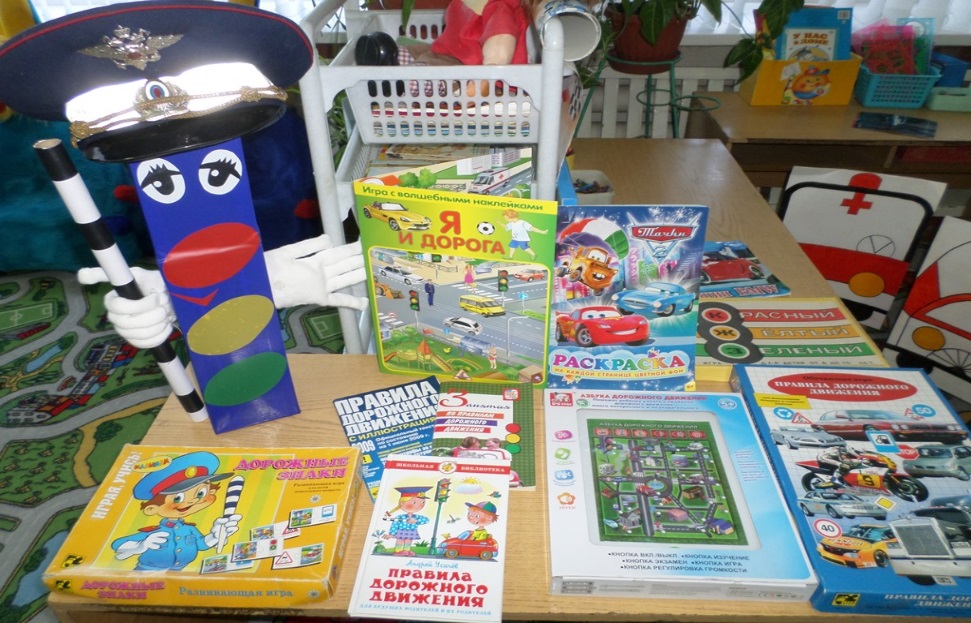 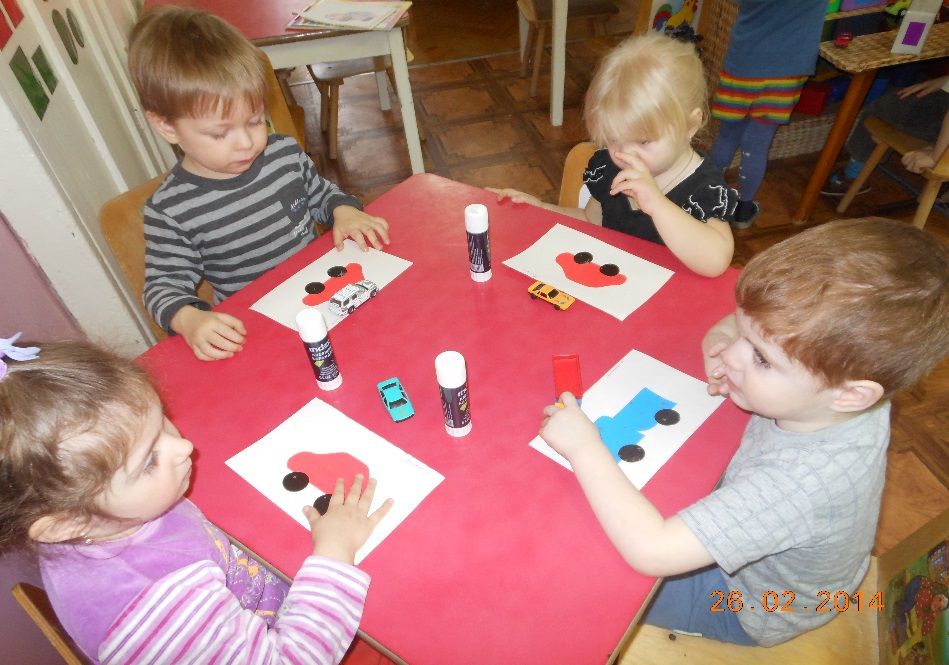 Победитель районного конкурса «Вместе весело шагать по переходам » почетное 3 место (среди родителей)Шаповалова О.В.
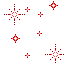 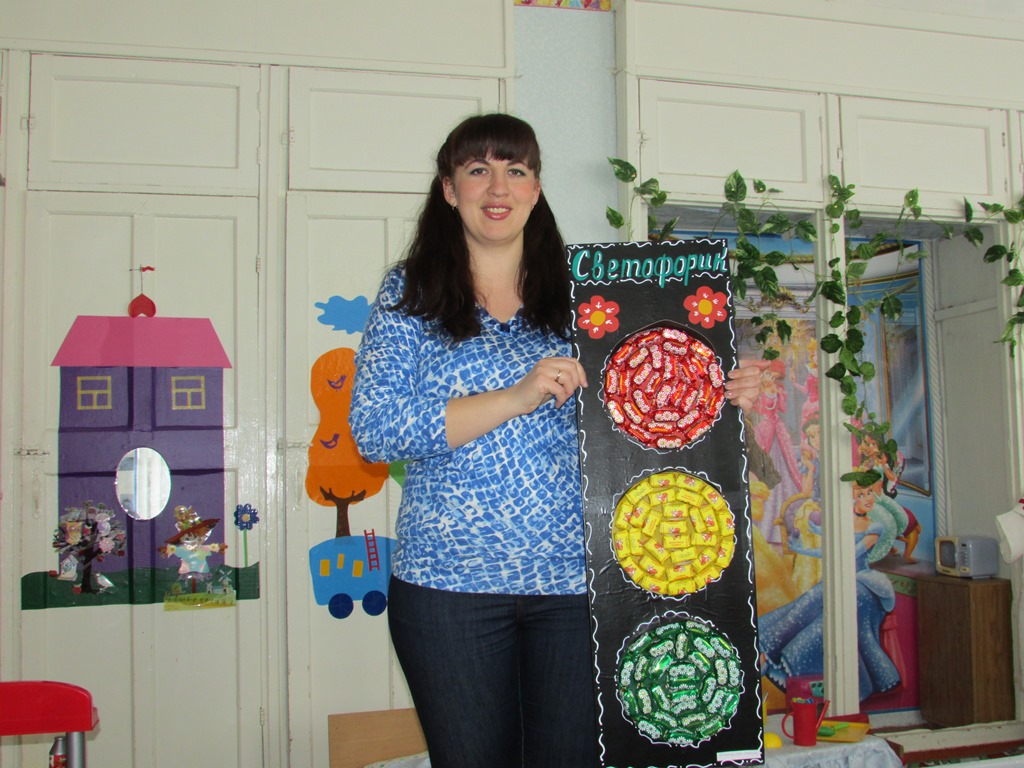 Про пожары много знаем- ППБ мы изучаем!
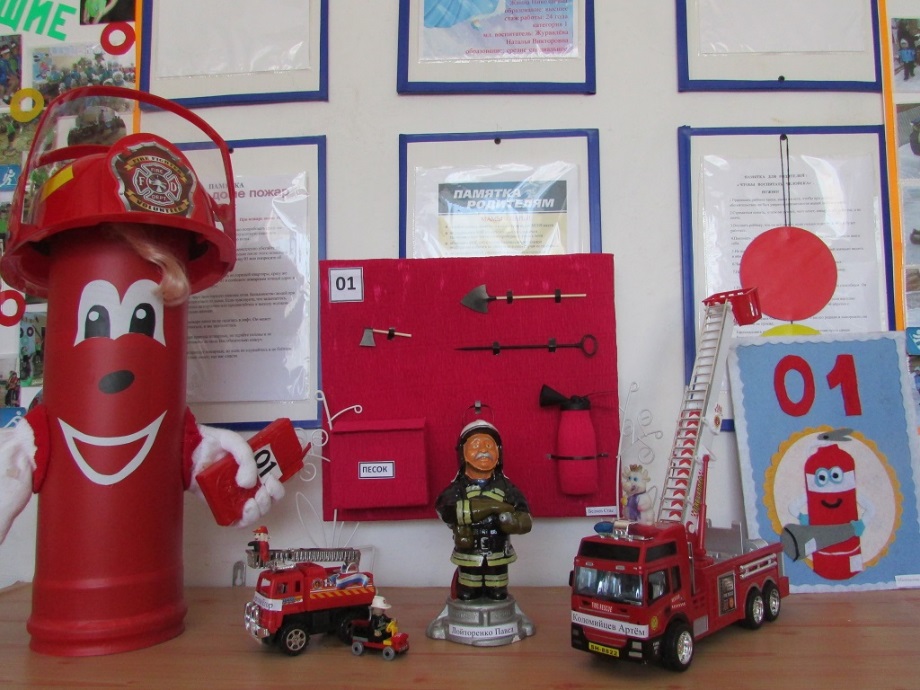 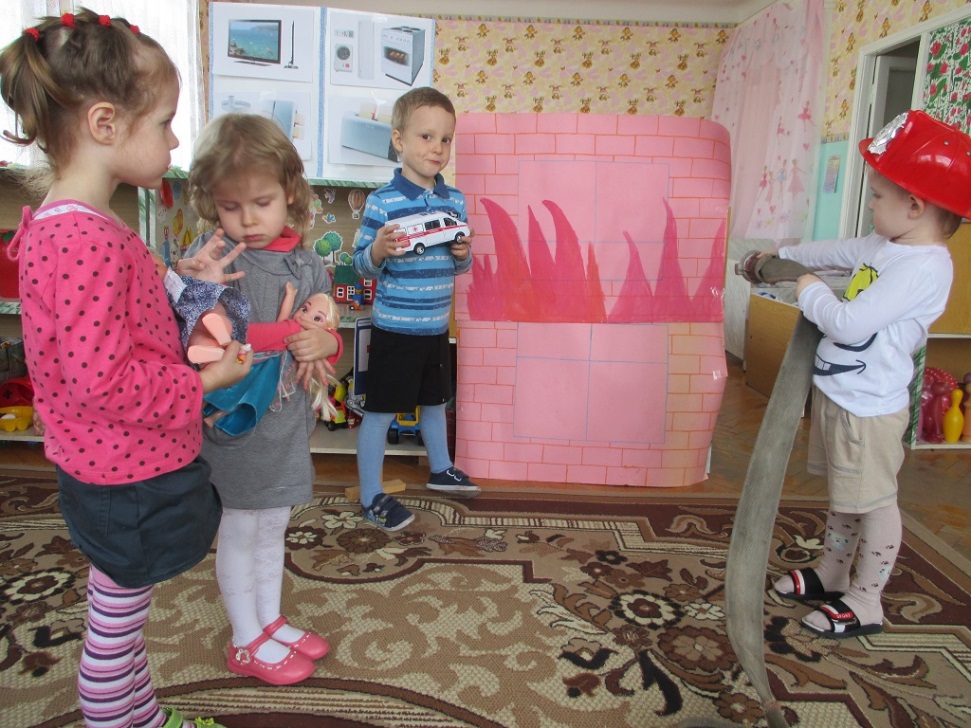 Карлсон, Айболит, БазилиоИ Старуха Шапокляк –Все живут у нас в саду, Развлекают дошколят !!!
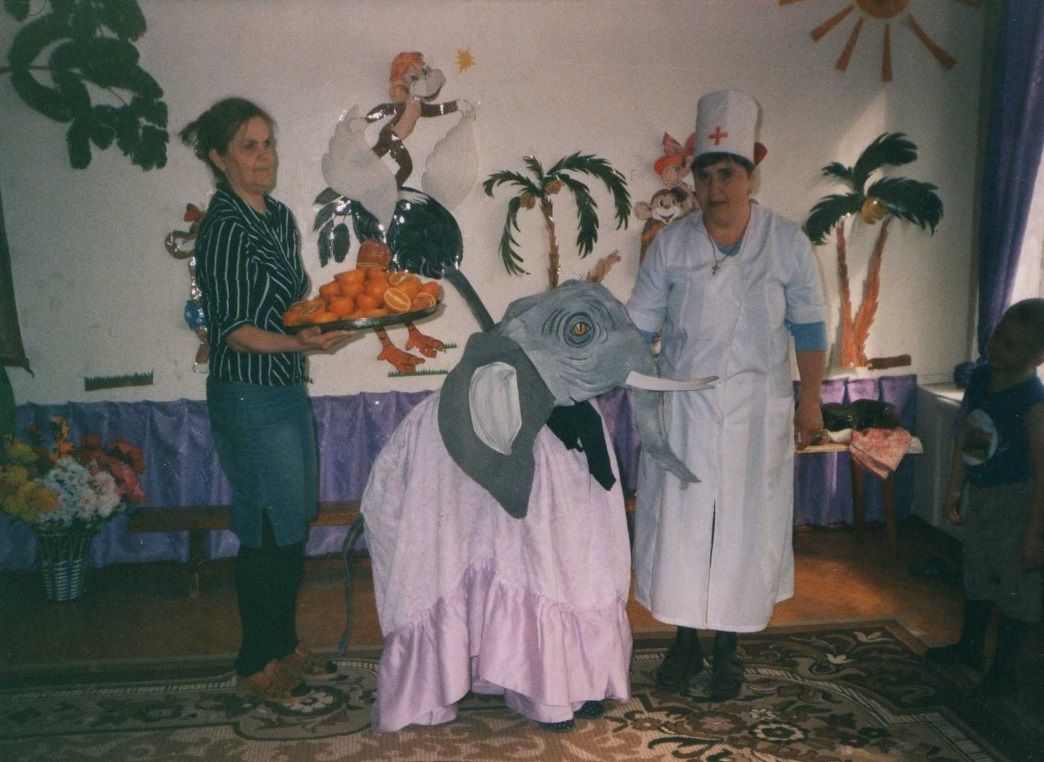 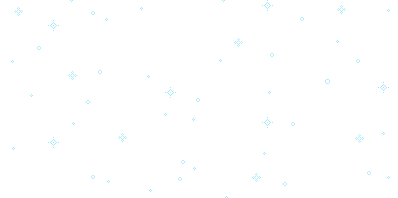 Ребенок самородок - он талант!         И наше счастье делать в нем открытия,
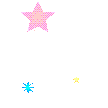 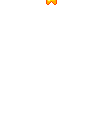 И творчество ребенка – вот событие!Мы ставим вровень солнечным мирам.
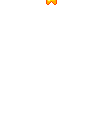 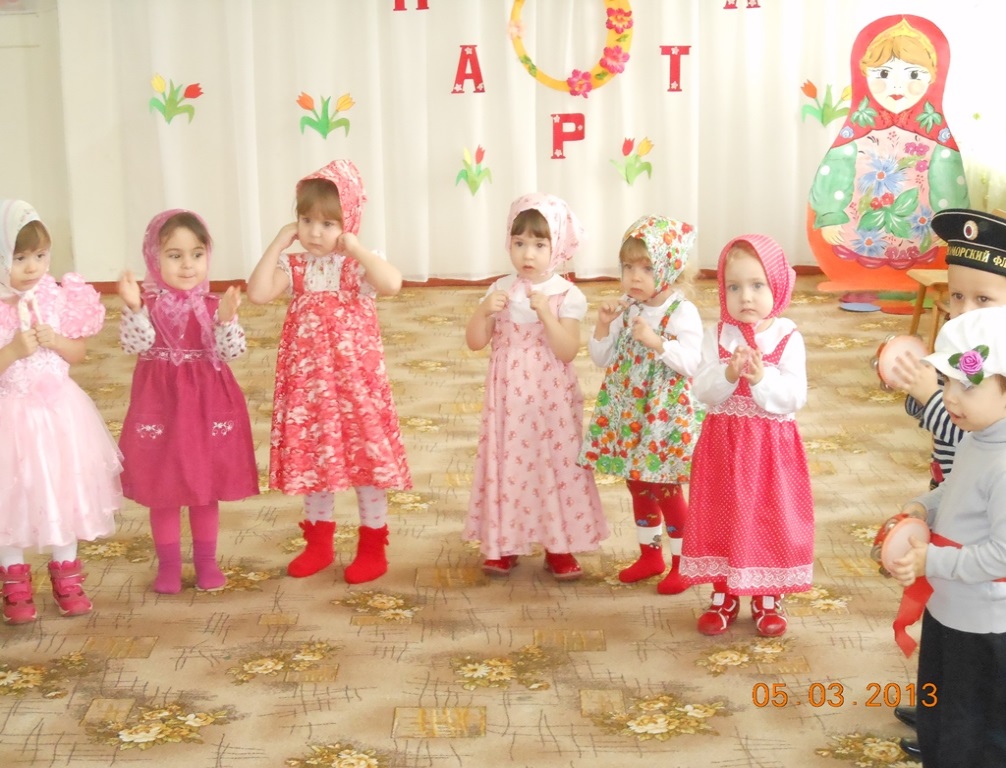 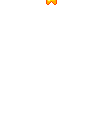 Сохраним этот мир для любви                                        и для тех кто в чудо верит!!!
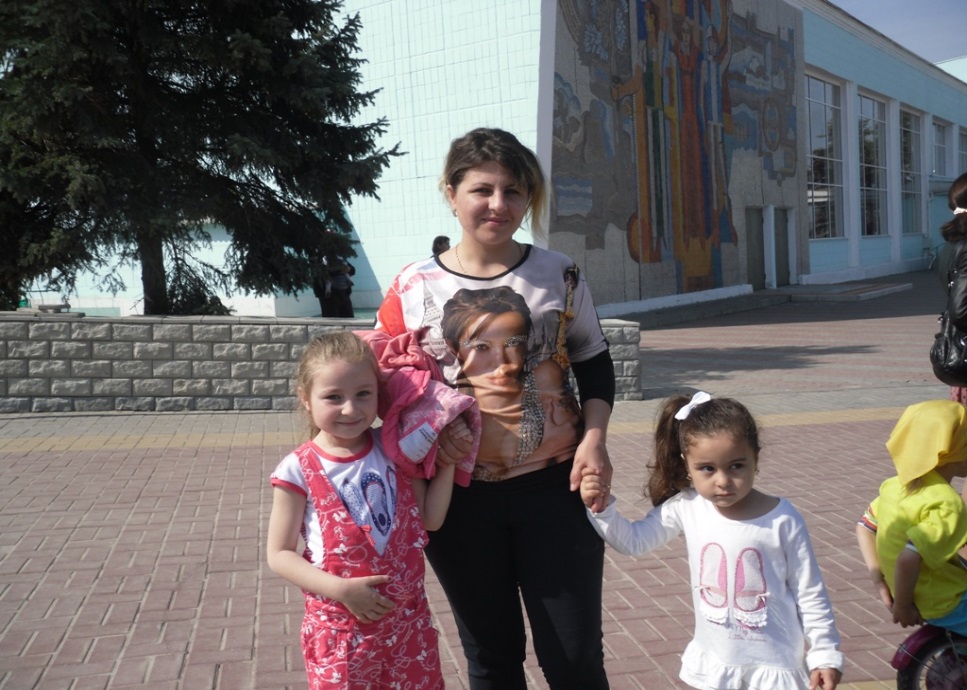 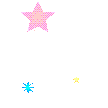 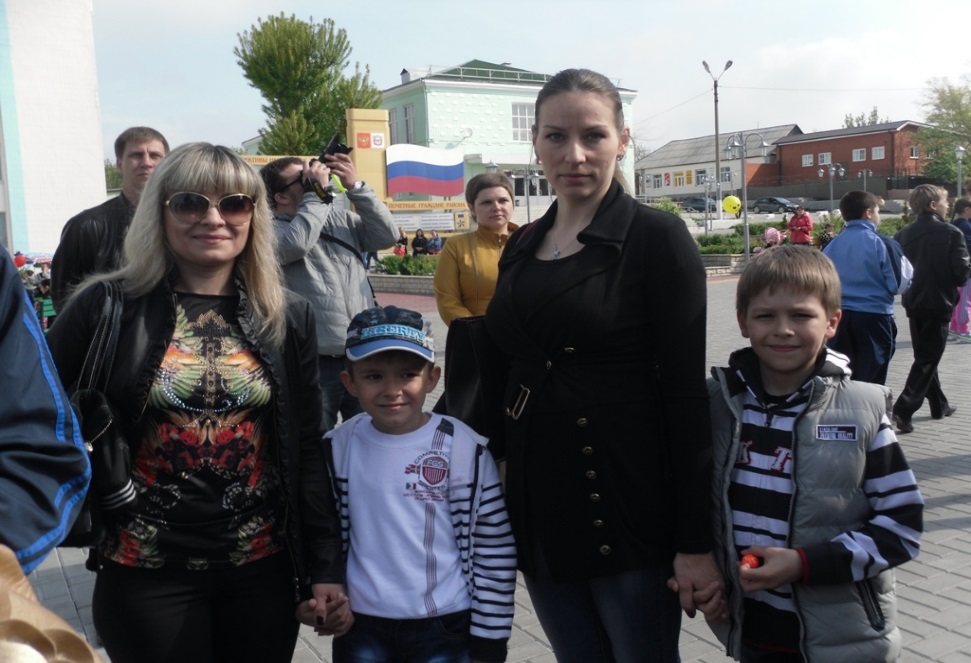 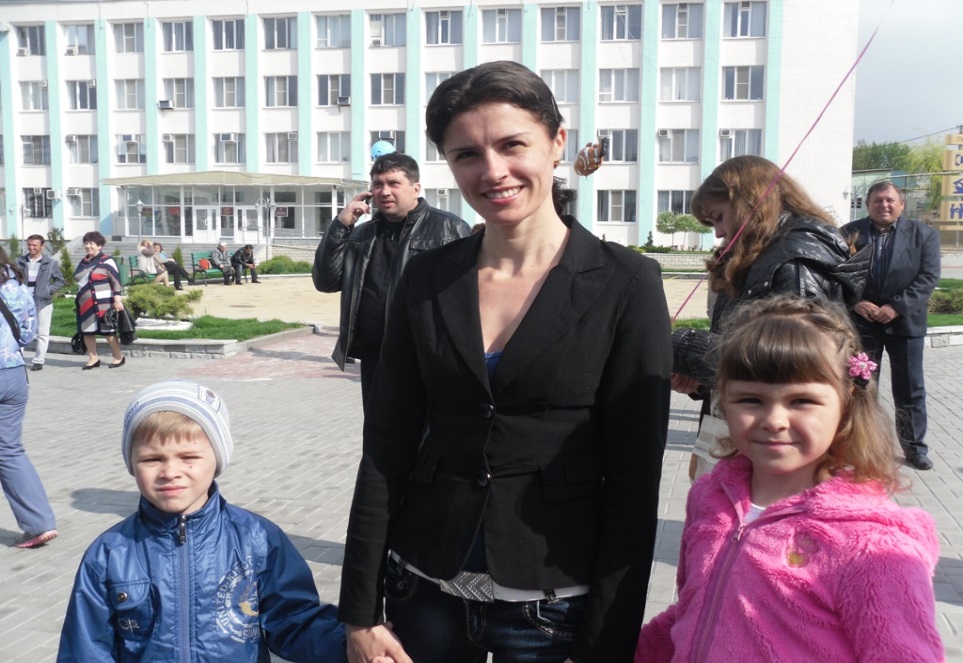 Дарите детям красоту!
Зажгите в сердце 
искорку прекрасного.
И вы поймете,
Да, я не напрасно 
прошел свой путь
Сначала до конца.
Ребенок самородок – 
он талант!
И наше счастье делать
в нем открытия
И творчество ребенка-
вот событие!
Мы ставим вровень
солнечным мирам.
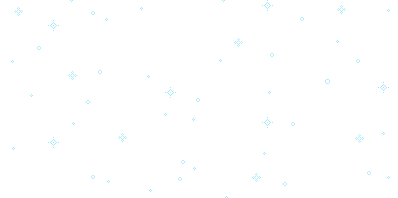 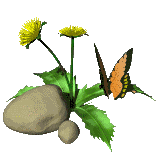